WARM UP
ANNOUNCEMENTS-Take out HW to stamp (Packet & notes summary on page 46)
Triangle Congruence Color Match Up sheet I handed you at the door
Decide which Theorem or Postulate on the right proves that the triangles on the left are congruent. When you find a match, color in those two boxes (one on the left and one on the right) with the same color. Some of the theorems can fit for more than one. (You should use 5 different colors!)

Update your TOC.
Notes Summary Presentation
If your number is called, bring Ms. Santos your notes summary to be read to the class.
This practice will prove how smart you are for having an amazing summary completed, and it will help any absent students really grasp the concept we learned yesterday!
HOMEWORK QUESTIONS
#8 Midsegment Theorem
Homework
#7 Midsegment Theorem in HW Packet (ENTIRE HW Packet completed and turned in tomorrow!)

Study for your Unit 5 Part 2 Celebration!
Isosceles Triangle Theorem
CPCTC
Triangle Congruence Postulates (SSS, SAS, HL, ASA, AAS)
Midsegment Theorem
Proofs
Vocabulary!
Midsegment: a segment joining the midpoints of two sides of a triangle; also called the midline
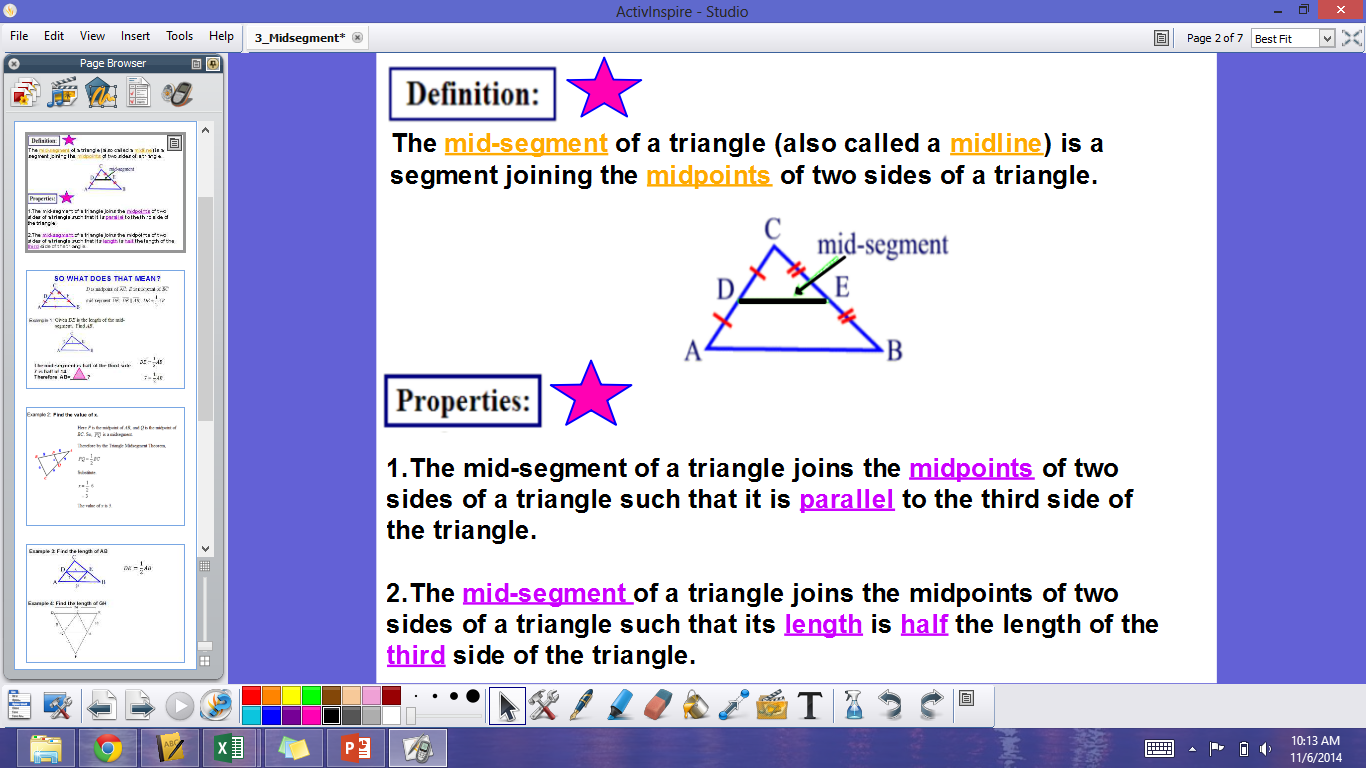 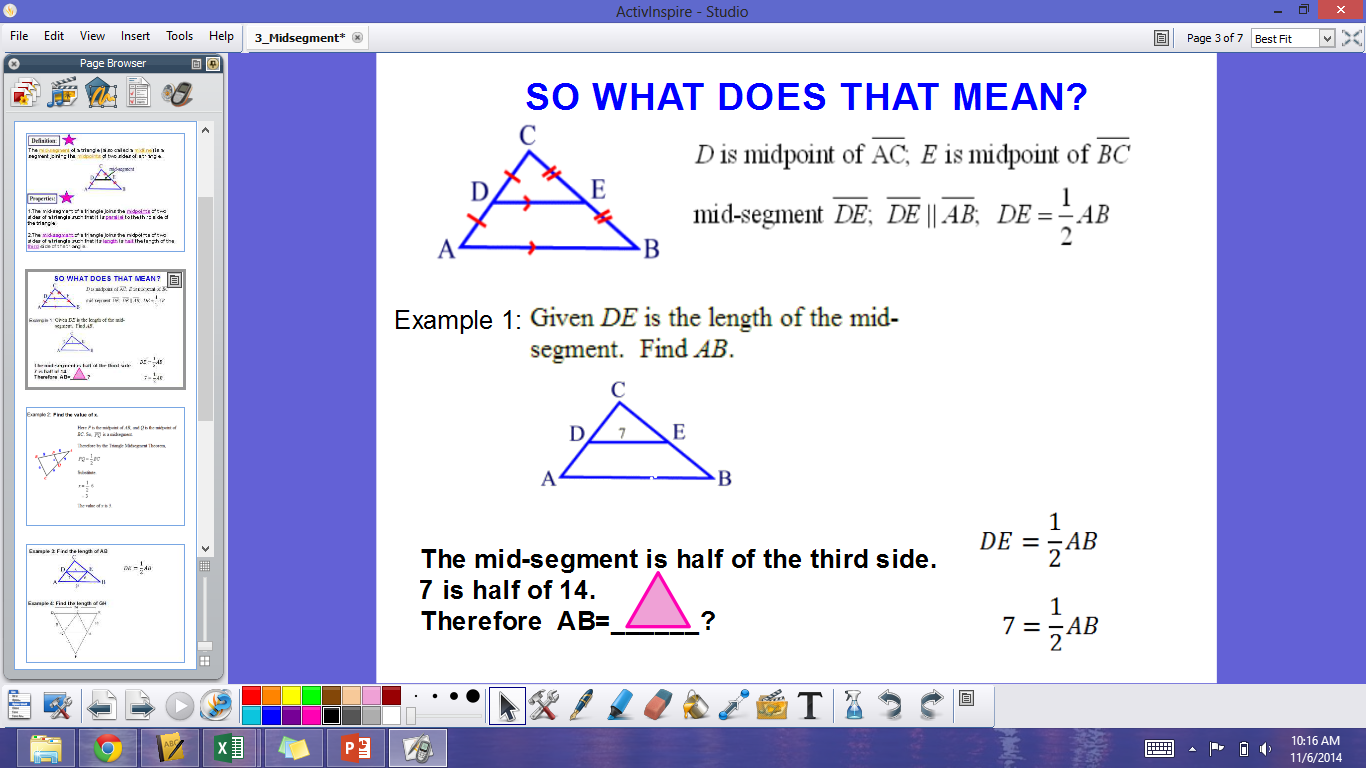 Example 1: Find the length of the midsegment GH.
12
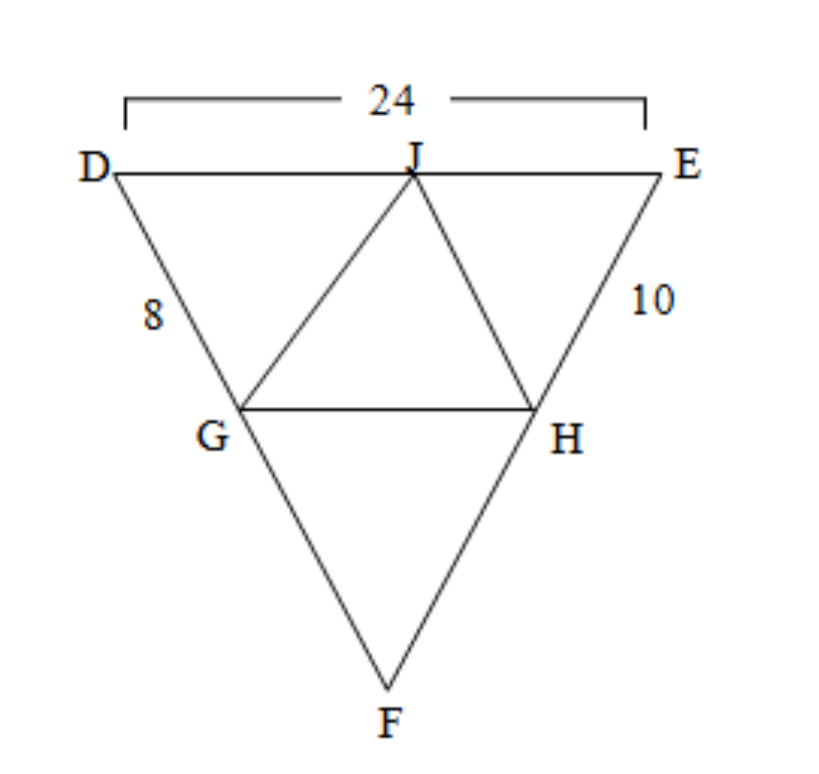 Example 2: Given DE is the midsegments of AB, DF is the midsegments of CB, and EF is the midsegments of AC, Find the perimeter of ABC.
2(8) + 2(7) + 2(6) = 42
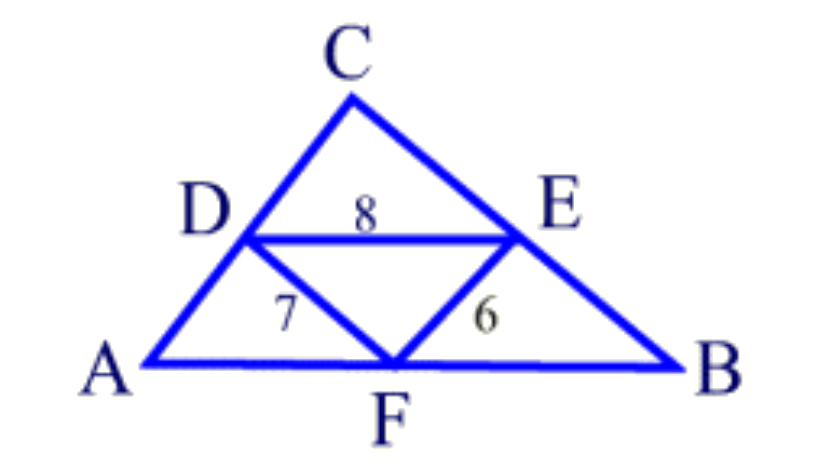 Examples: Find the value of the variable.
17
7
4.
3.
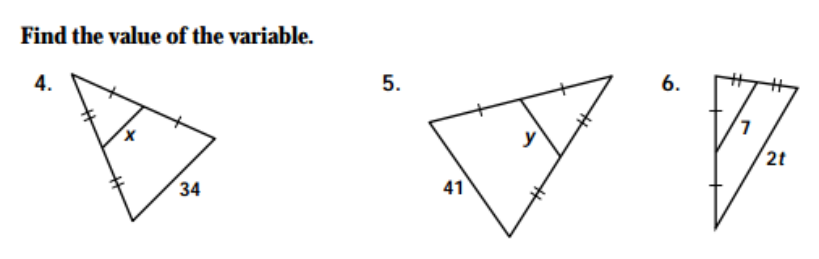 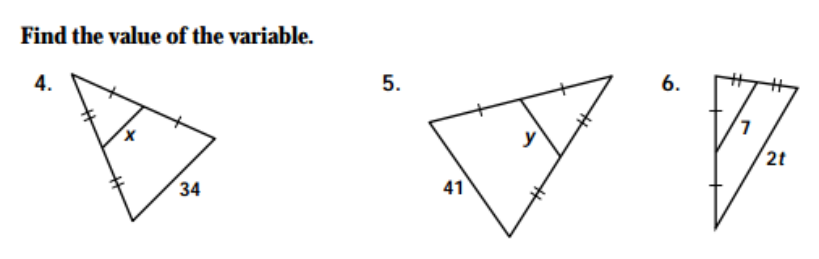 Example 6. Find the length of the midsegment
Example 5. Find the length of SQ
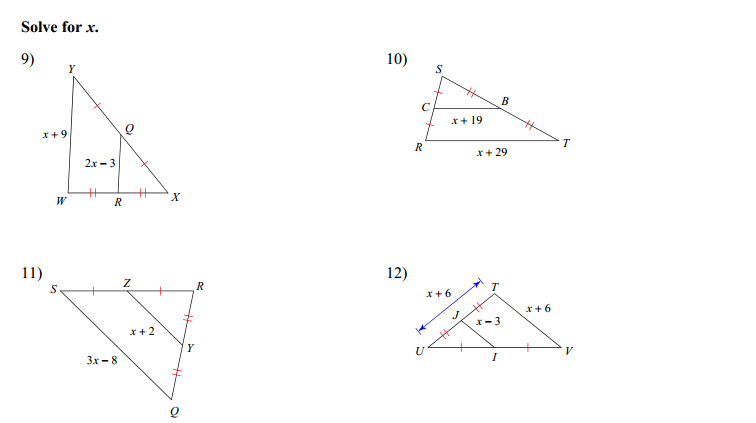 x + 6 = 2(x – 3)
x + 6 = 2x – 3 
9 = x
9 – 3 = 6
3x – 8 = 2(x + 2)
3x – 8 = 2x + 4
x = 12
BRAIN BREAK
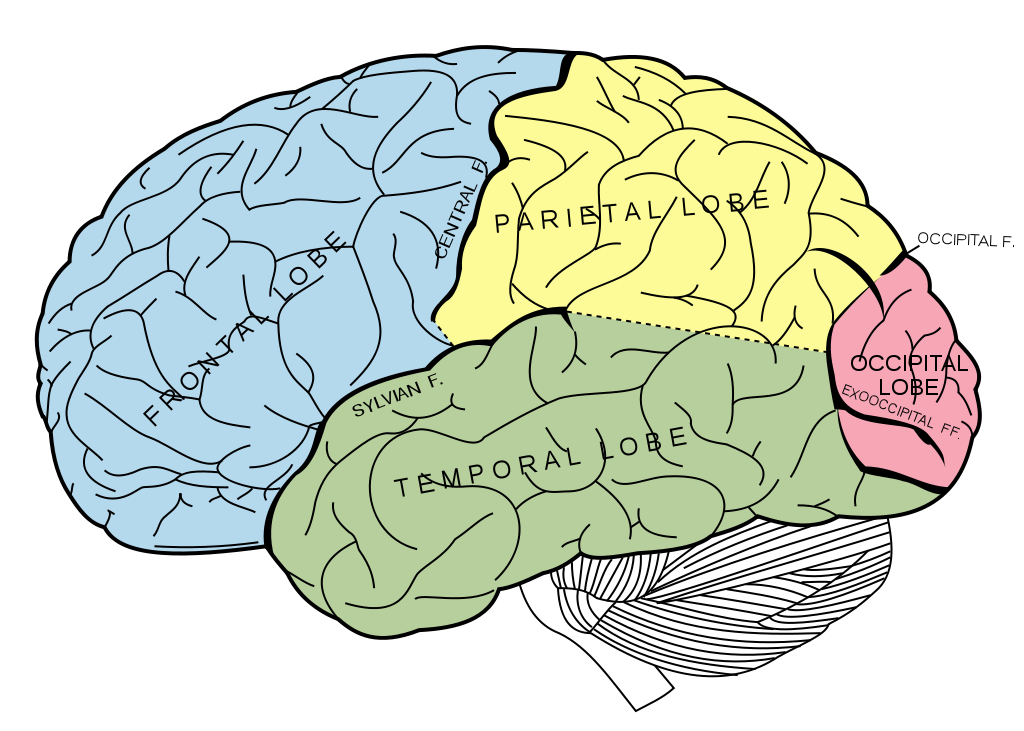 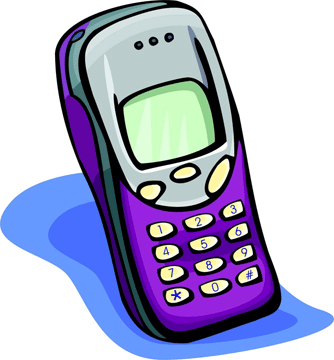 BRAIN BUSTER
Use all 5 numbers to come up with the magic number!
Can use any operation! (add, subtract, multiply, divide, raise to a power, etc.)
Must use ALL numbers ONCE and only ONCE!
First 3 students to come up with a way that works gets 5 CCs!
If you beat Ms. Santos, double the CCs!
10 minute limit!
Unit 5 Study Guide!
You have the rest of the period to work on the study guide.
Do all your work on loose leaf.
Do the problems in any order.
You do not need to do the whole thing, but the more you do, the more prepared you will be for tomorrow’s celebration!
You will turn in whatever you have completed tomorrow.
BRAIN BREAK
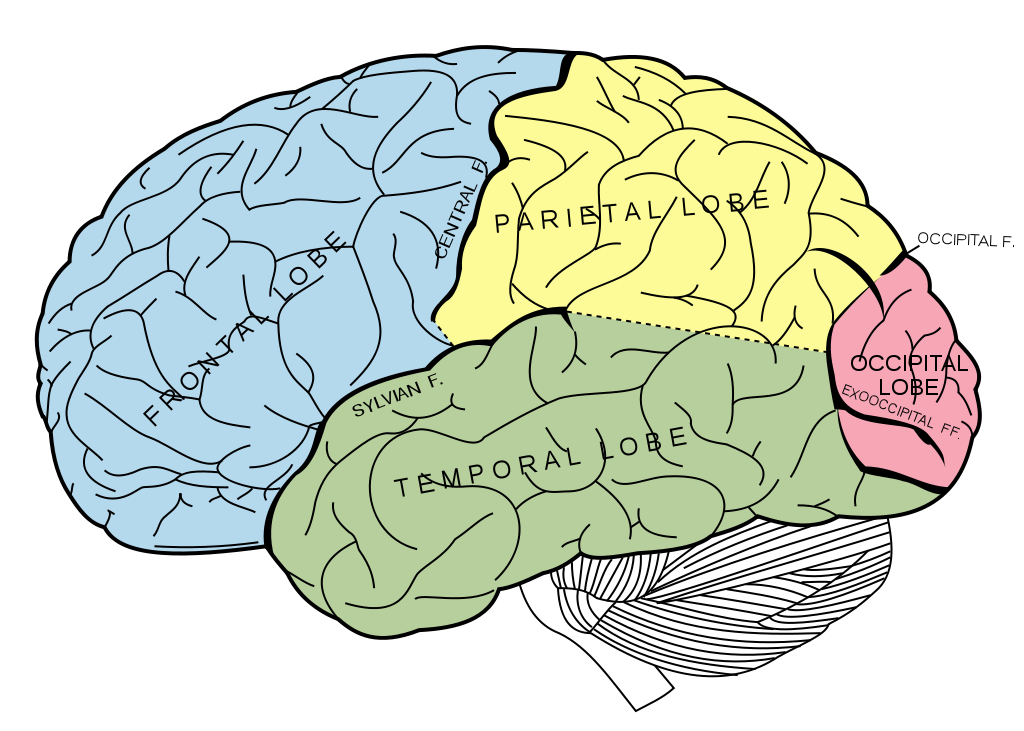 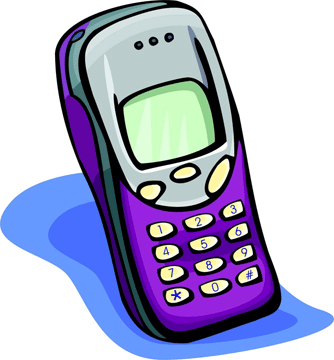 Homework
#7 Midsegment Theorem in HW Packet (ENTIRE HW Packet completed and turned in tomorrow!)

Study for your Unit 5 Part 2 Celebration!
Isosceles Triangle Theorem
CPCTC
Triangle Congruence Postulates (SSS, SAS, HL, ASA, AAS)
Midsegment Theorem
Proofs
Pythagorean Theorem Review!
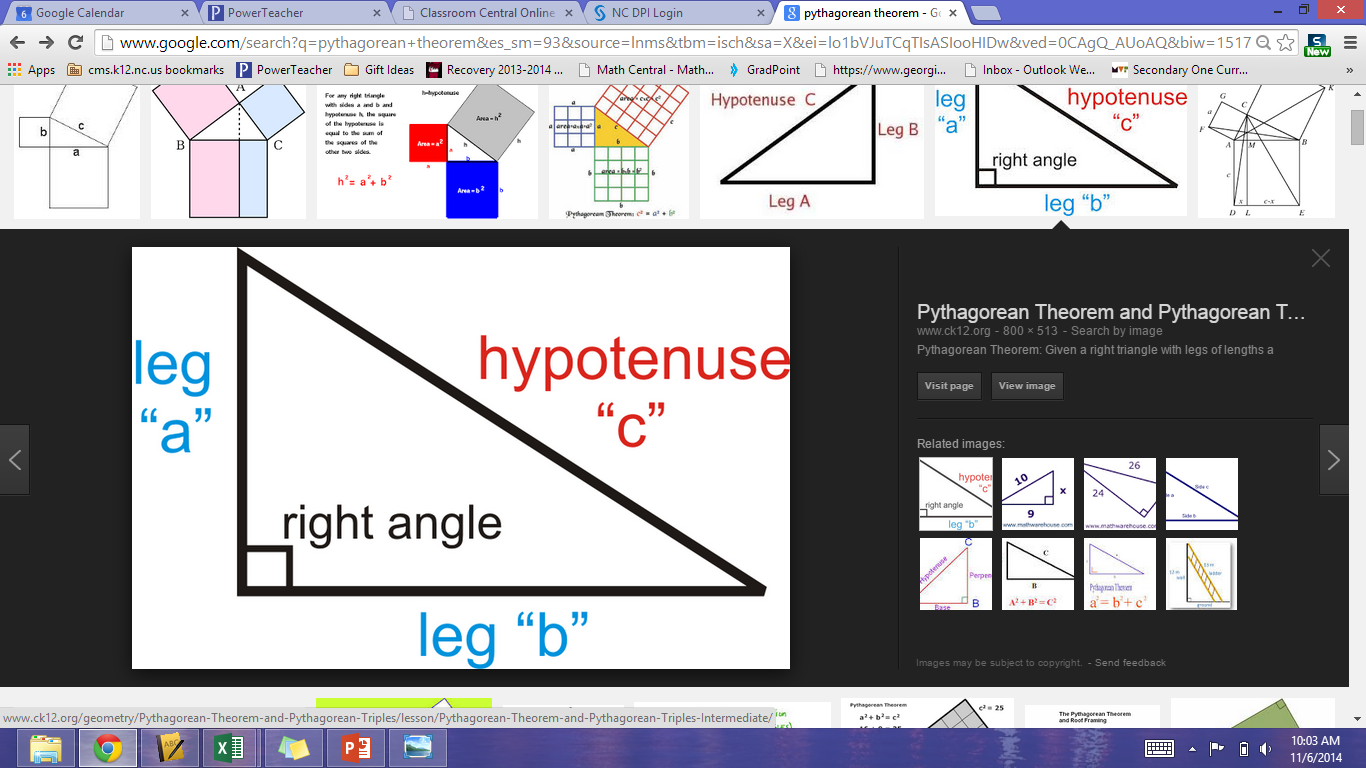 a2 + b2 = c2
Find the hypotenuse.
32 + 42 = c2
3
9 + 16 = c2
25 = c2
4
5 = c
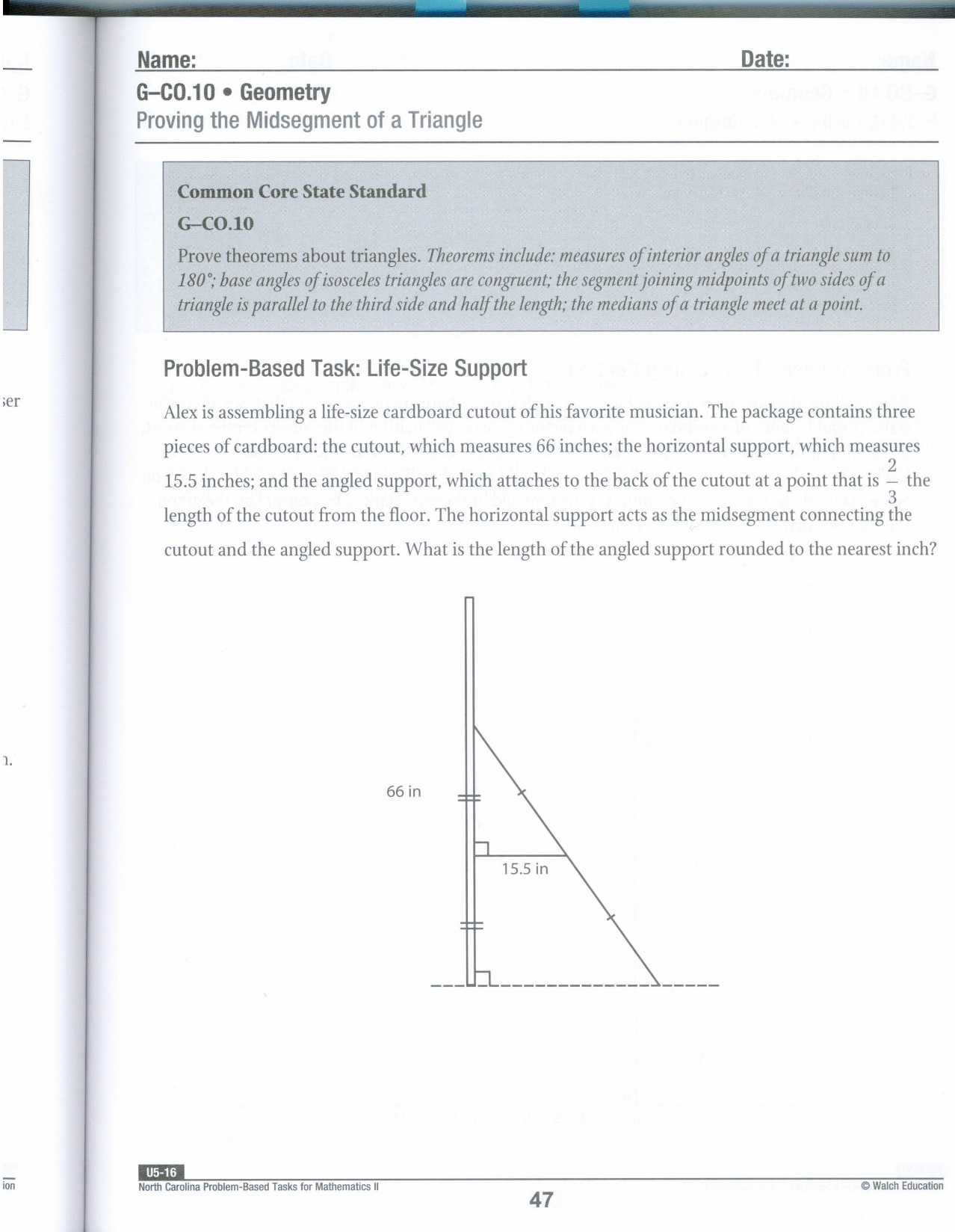 Cut out of the greatest basketball player ever!
basketball player
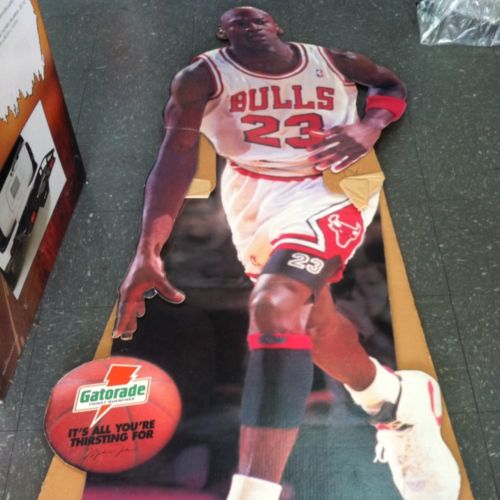 Work with your teammates to solve this application problem! You have 12 minutes to help Alex find the length of the angled support!
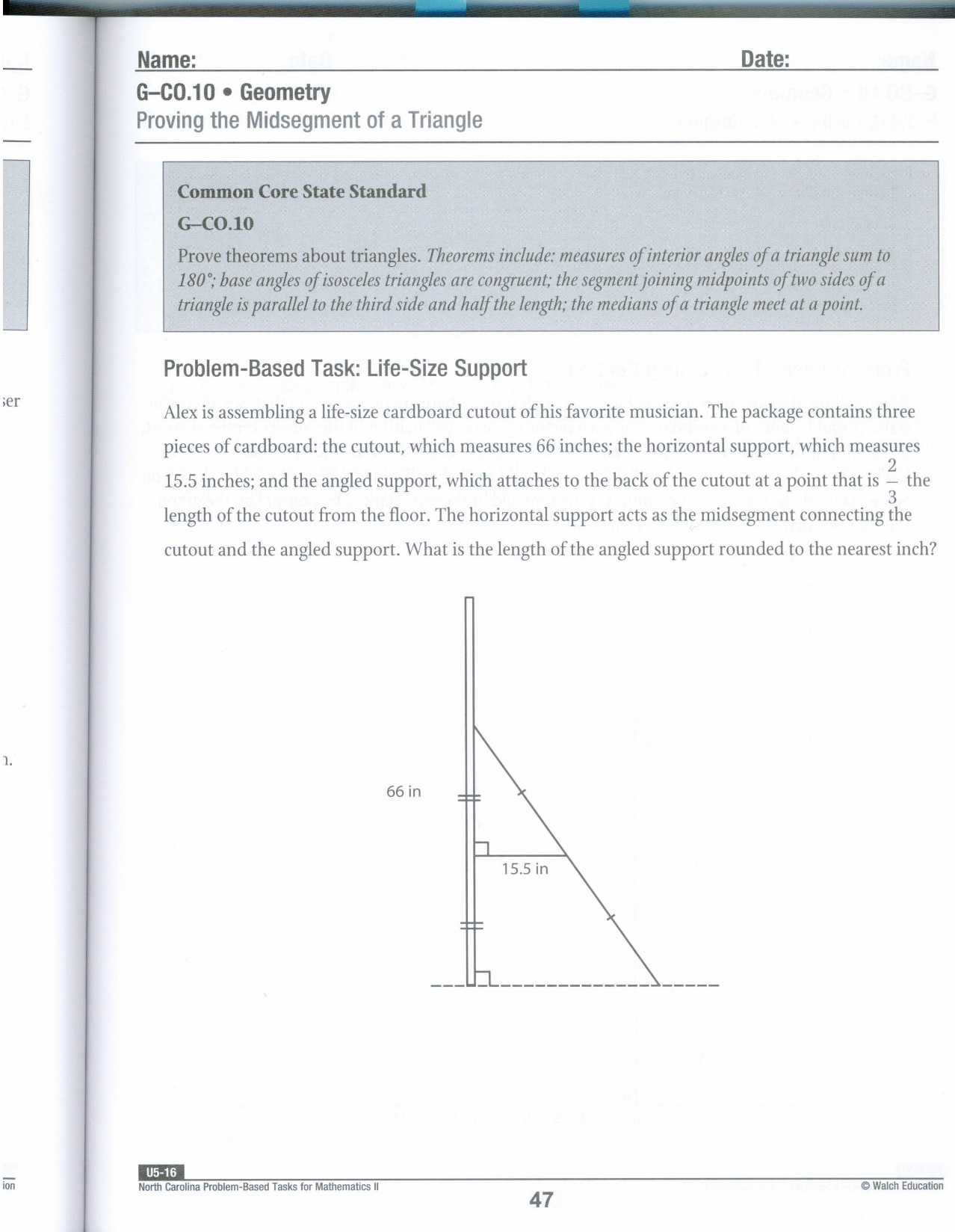 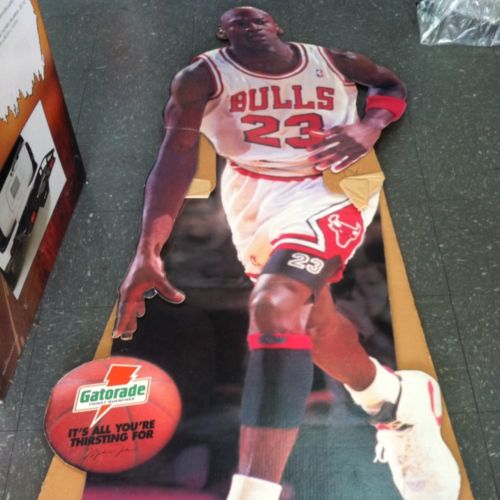 Exit Ticket
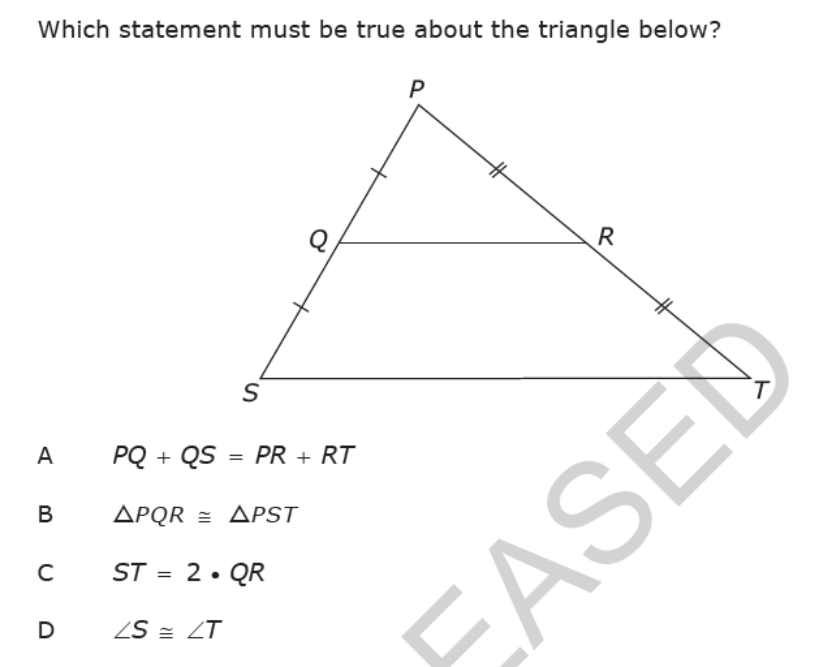